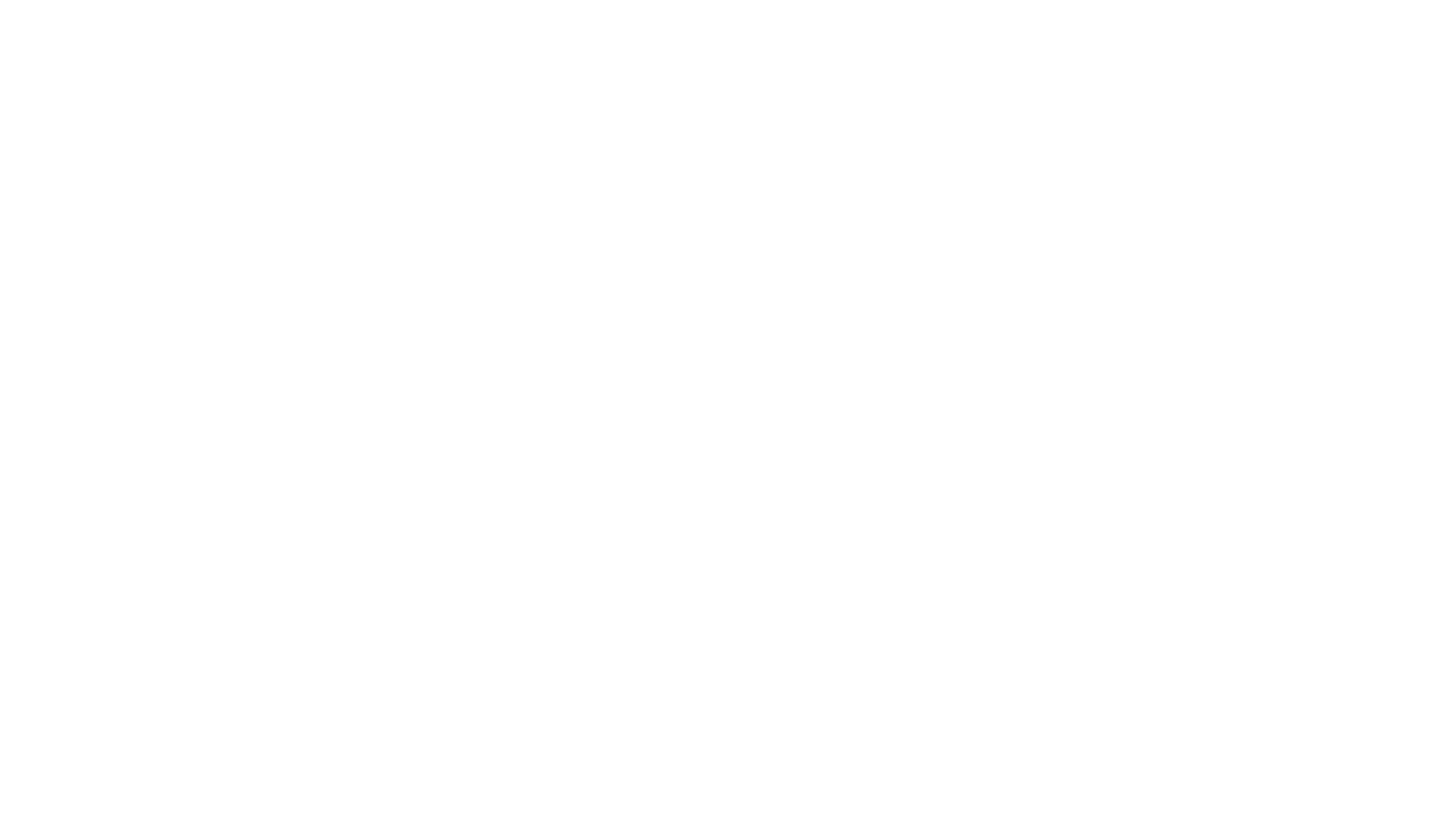 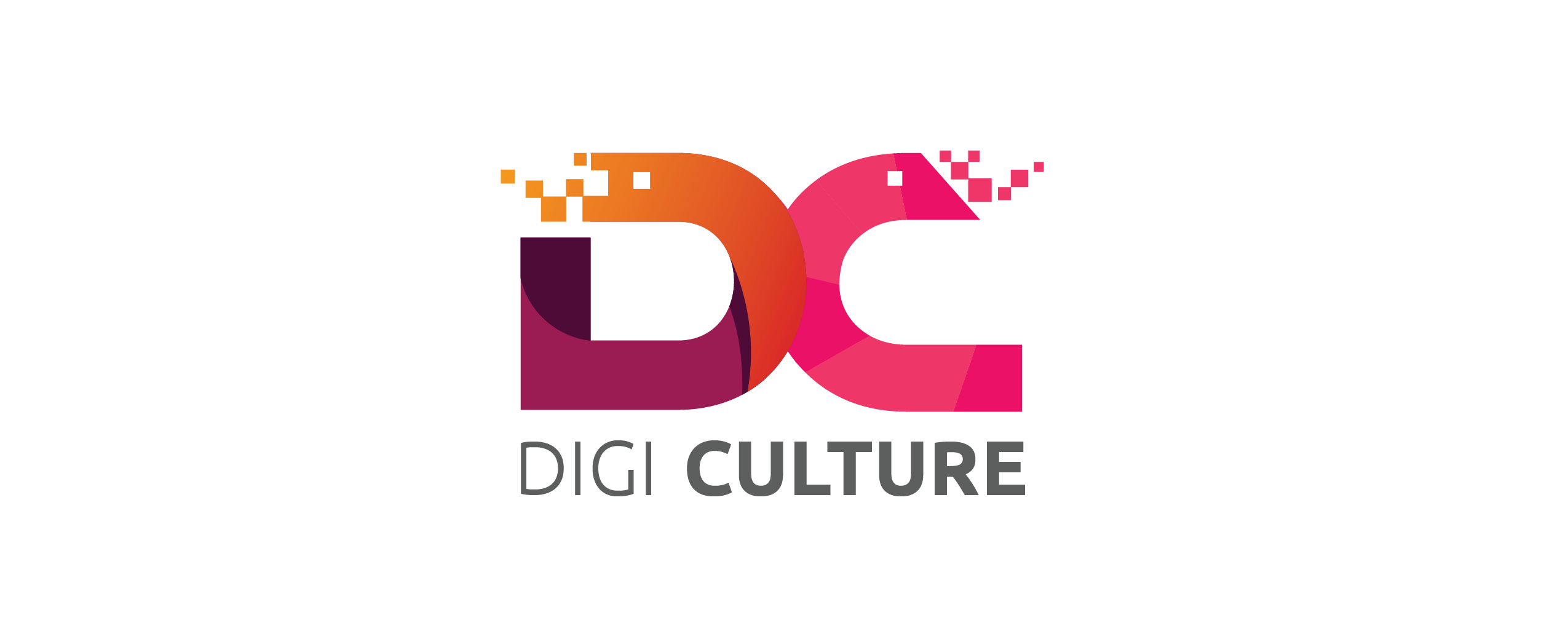 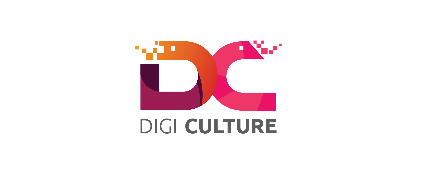 About us
A 360 degree digital agency    One Stop Shop
Highly experienced in servicing clients across ALL industry verticals.  Penetrative and Strong Media buying and Procurements.
Young, passionate and motivated team
•
•
•
•
•
•
INNOVATIVE
At Digi Culture we just not
make paper planes, we make  them fly.
EXPERIMENTAL
We believe that every strategy needs
testing, using out Digital tools, we  make sure to deliver the best.
PERFECT
At Digi Culture  we
love to deliver to our clients  in a Perfect manner.
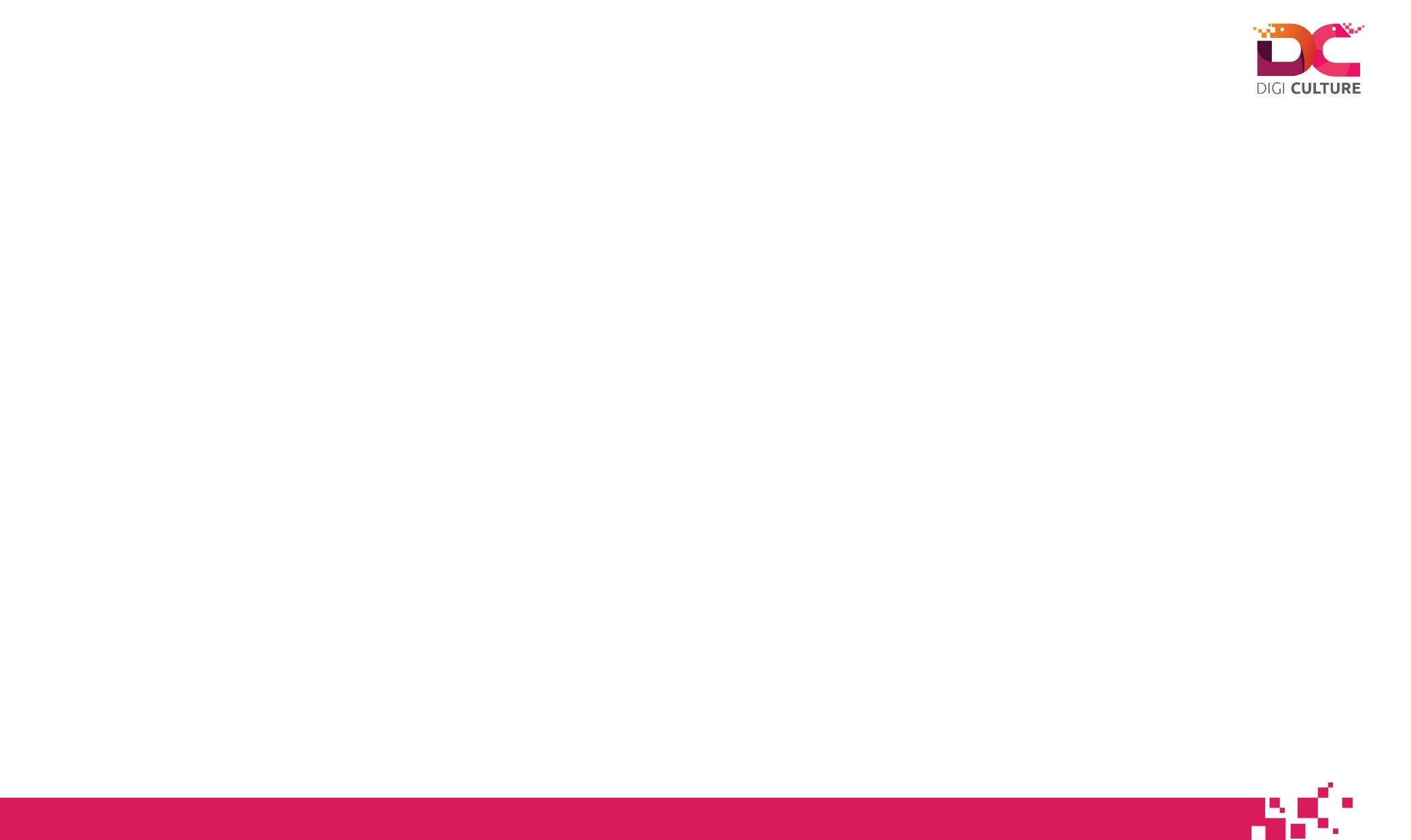 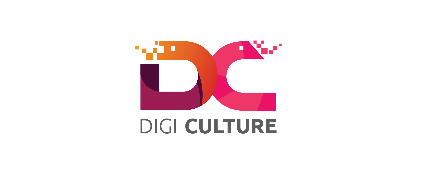 Few of our Clients
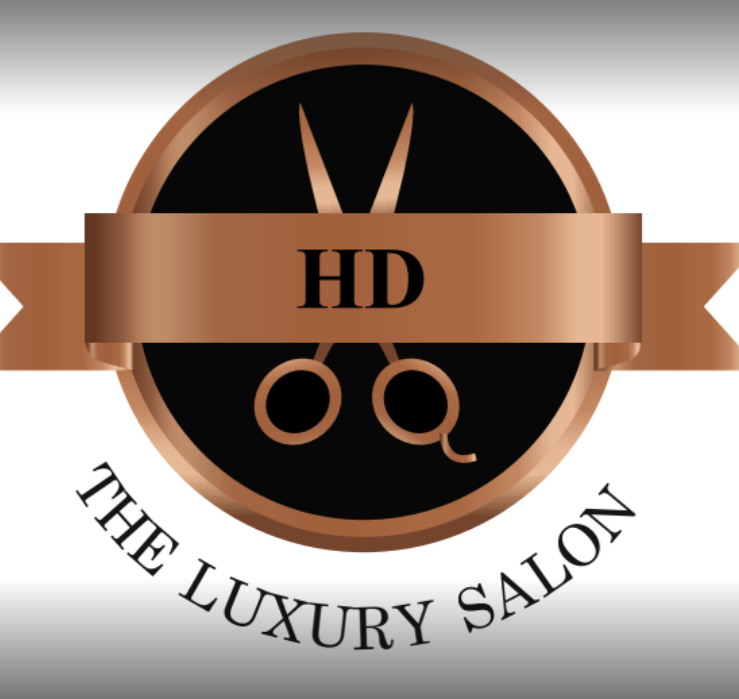 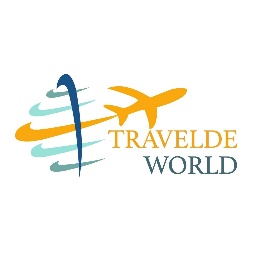 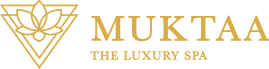 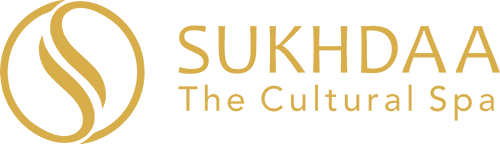 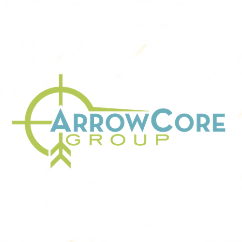 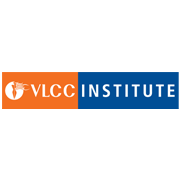 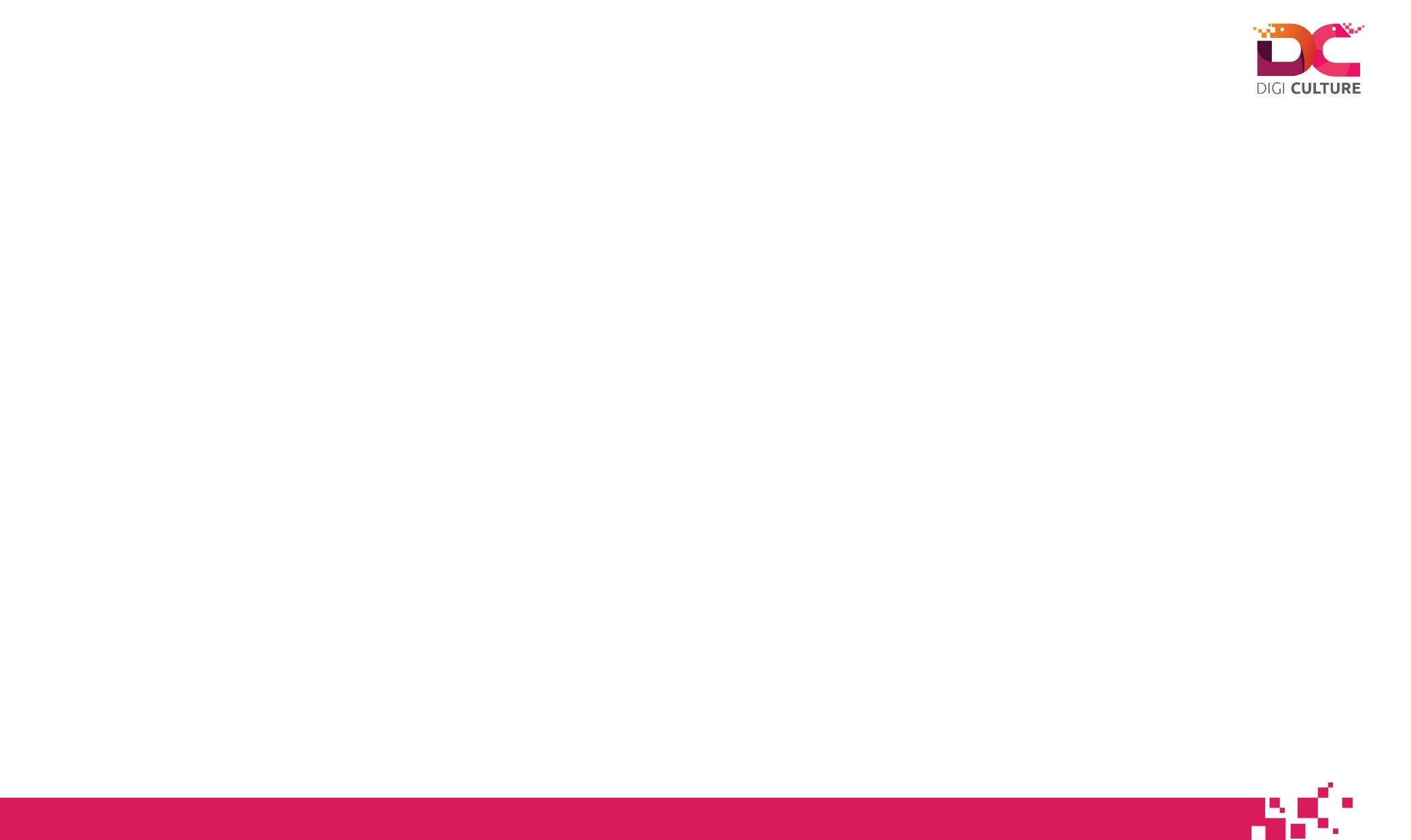 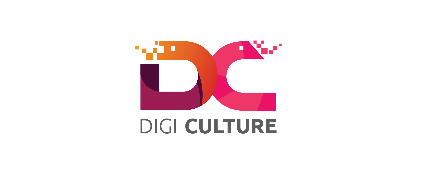 Some of our works
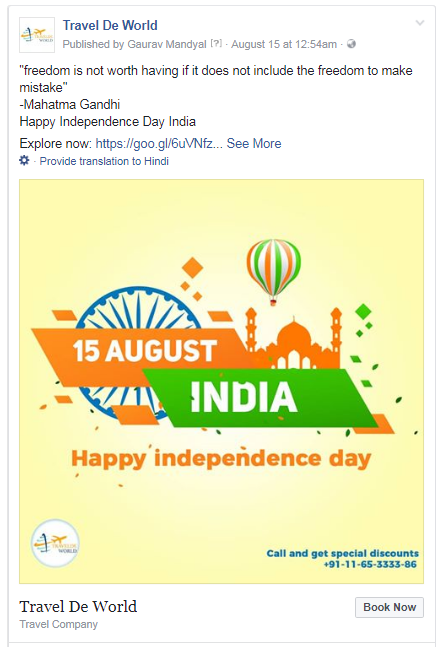 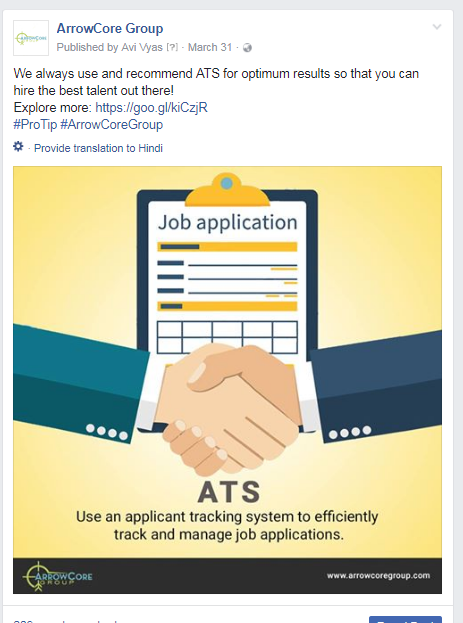 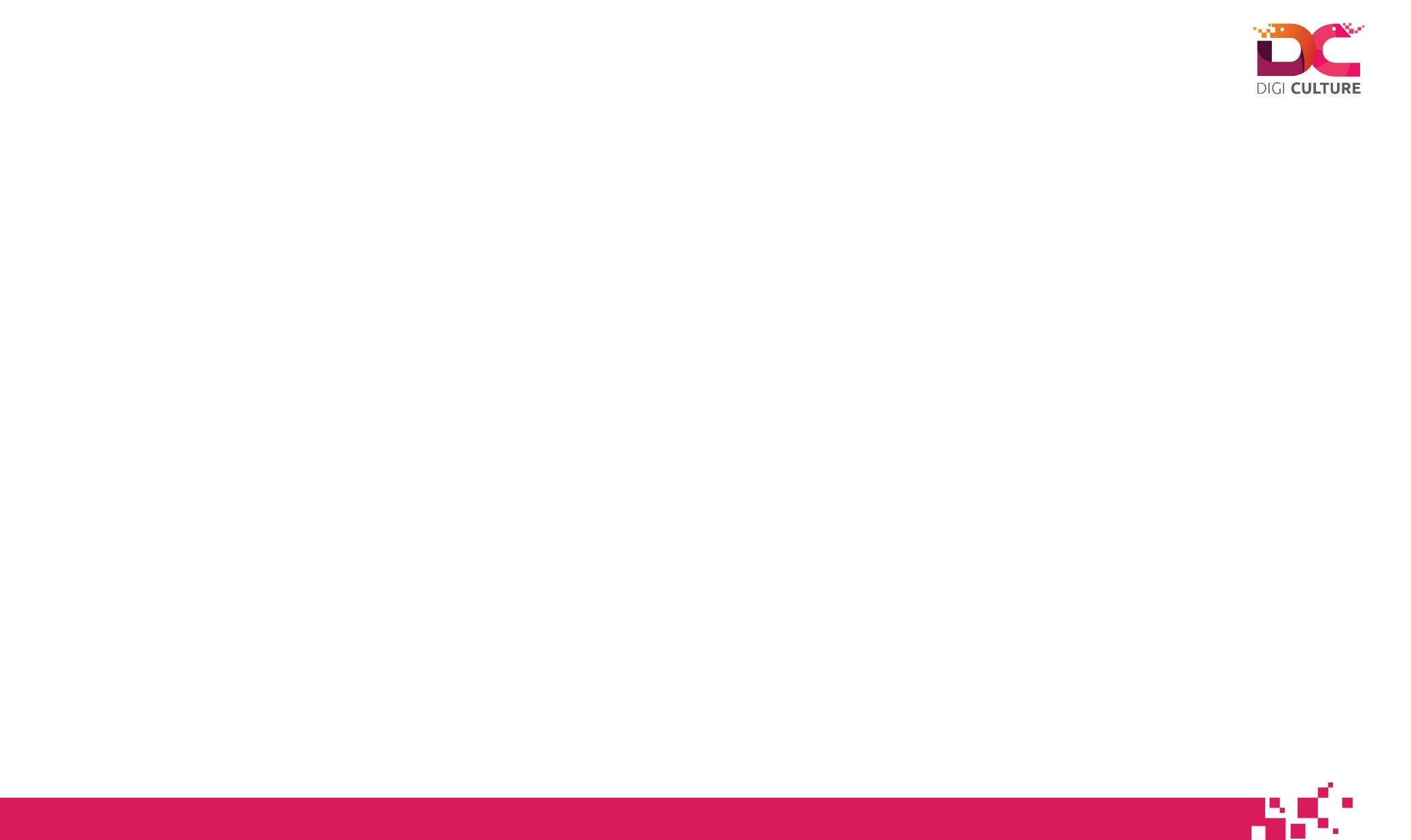 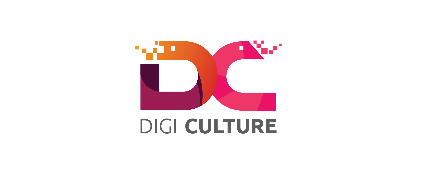 Some of our works
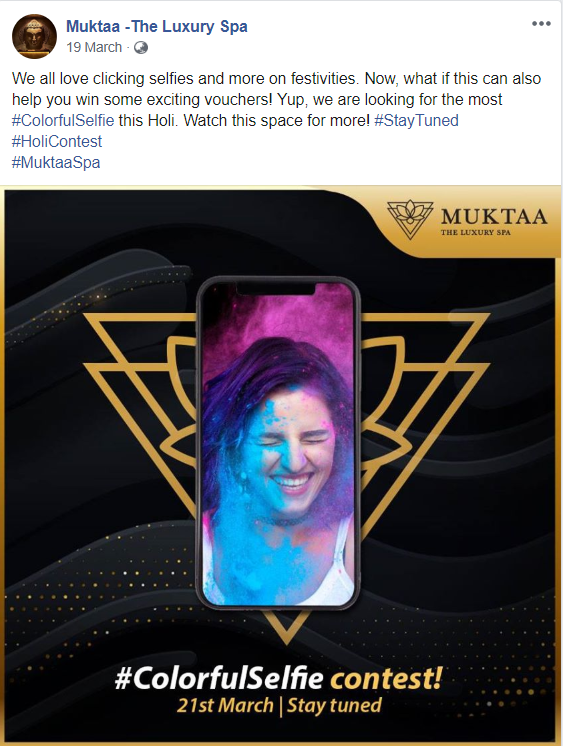 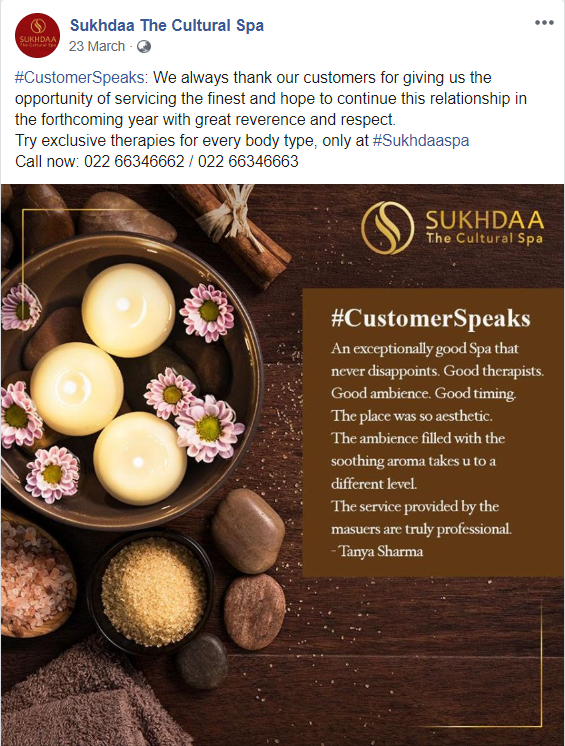 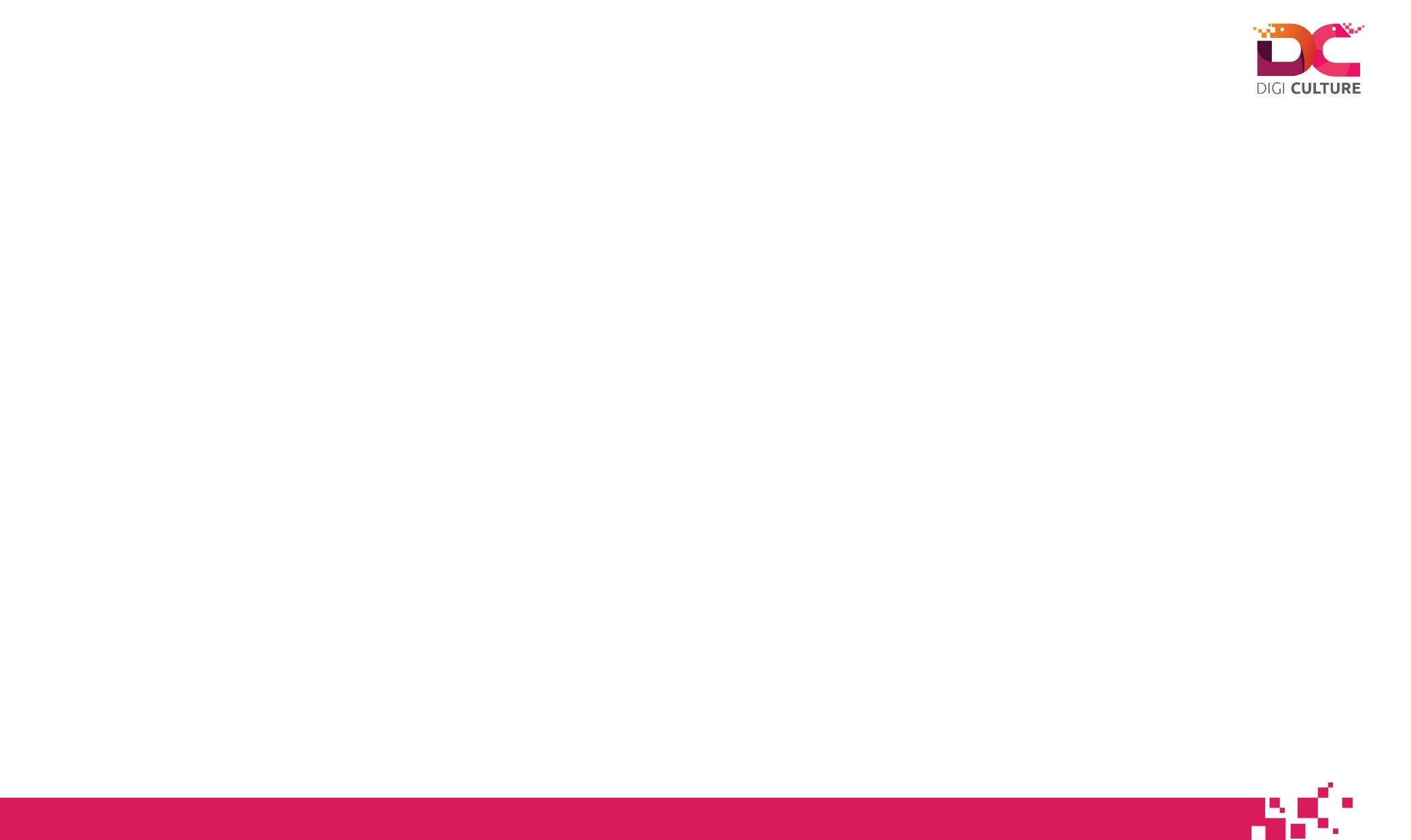 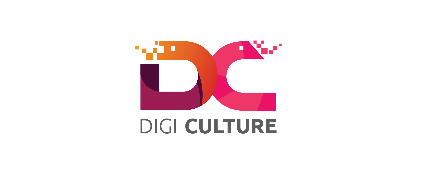 Why Digital?
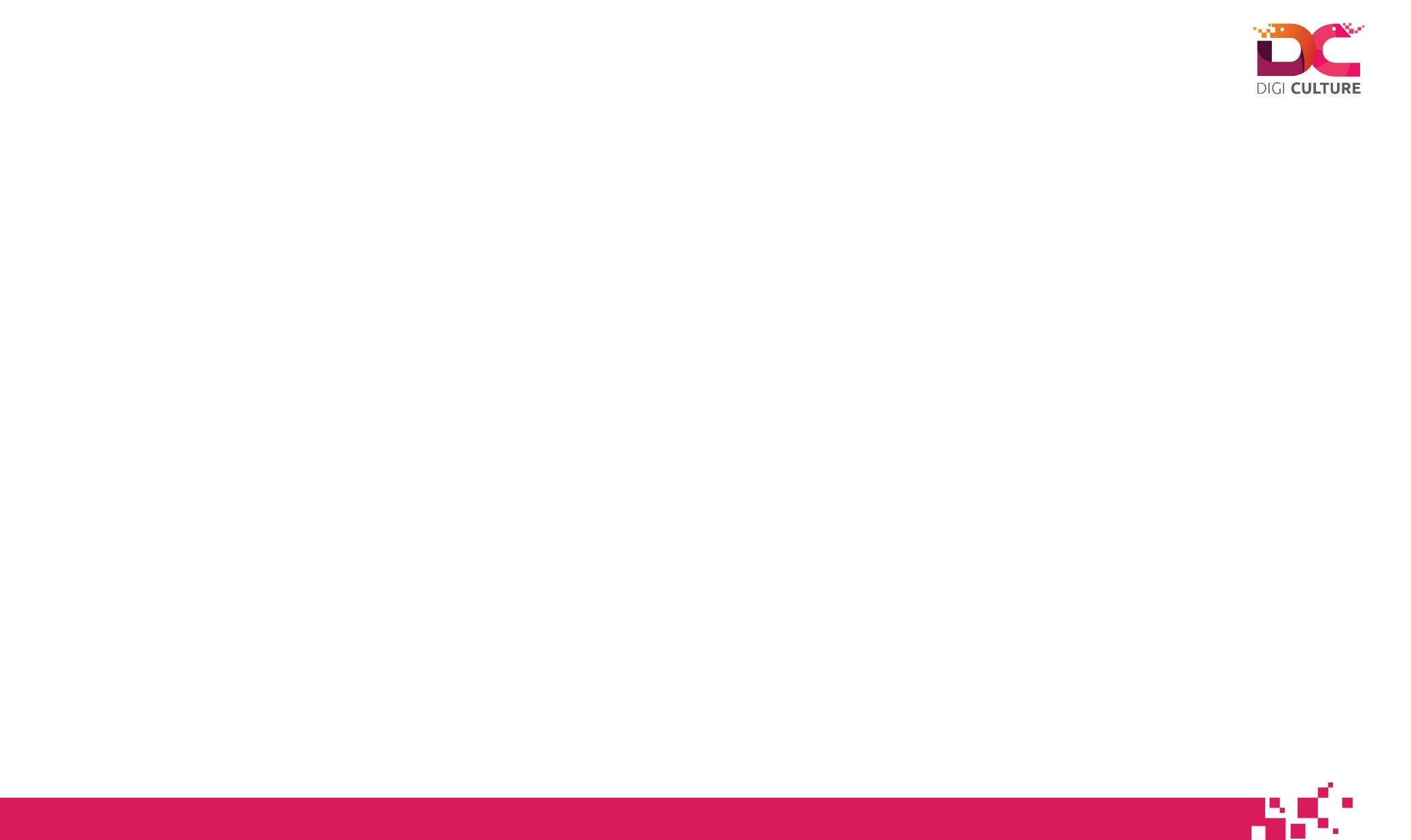 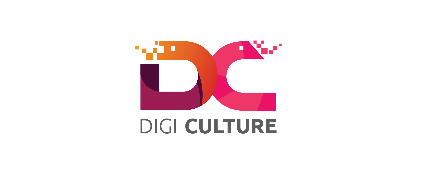 Strengthen the Corporate Brand
The first and foremost reason would be to improve the overall branding  of the brand.

Digital helps in creating a vivid picture of how the brand interaction  point meets customers and product.
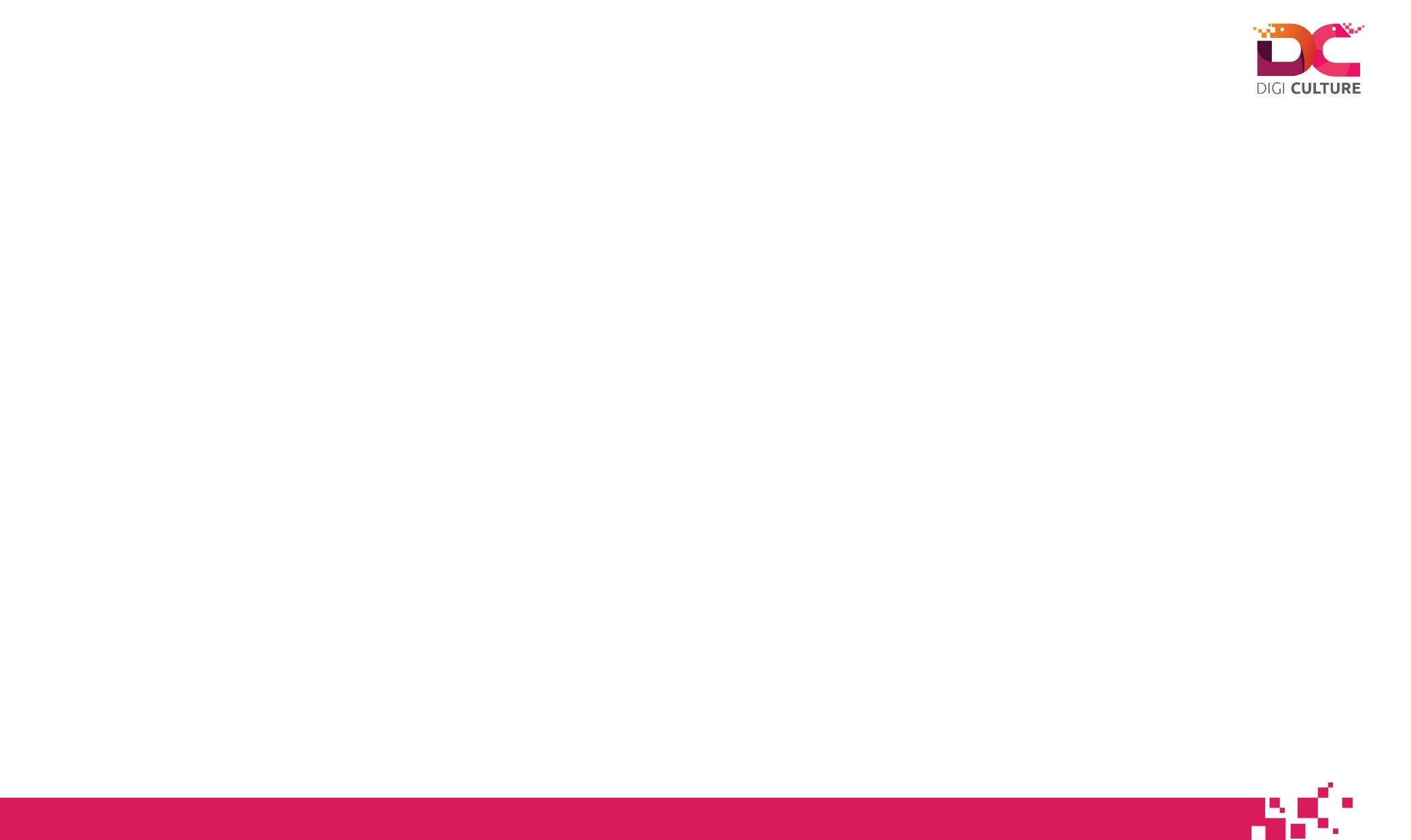 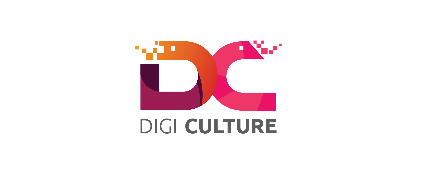 Creating a culture that people value
Digital space creates a culture that people value. Employee engagement rates can go up as a result of social impact.

Socially-enabled brand are better at retaining employees.

Stakeholders like partners and parents and even press and the public tends to  trust brands with strong digital presence.
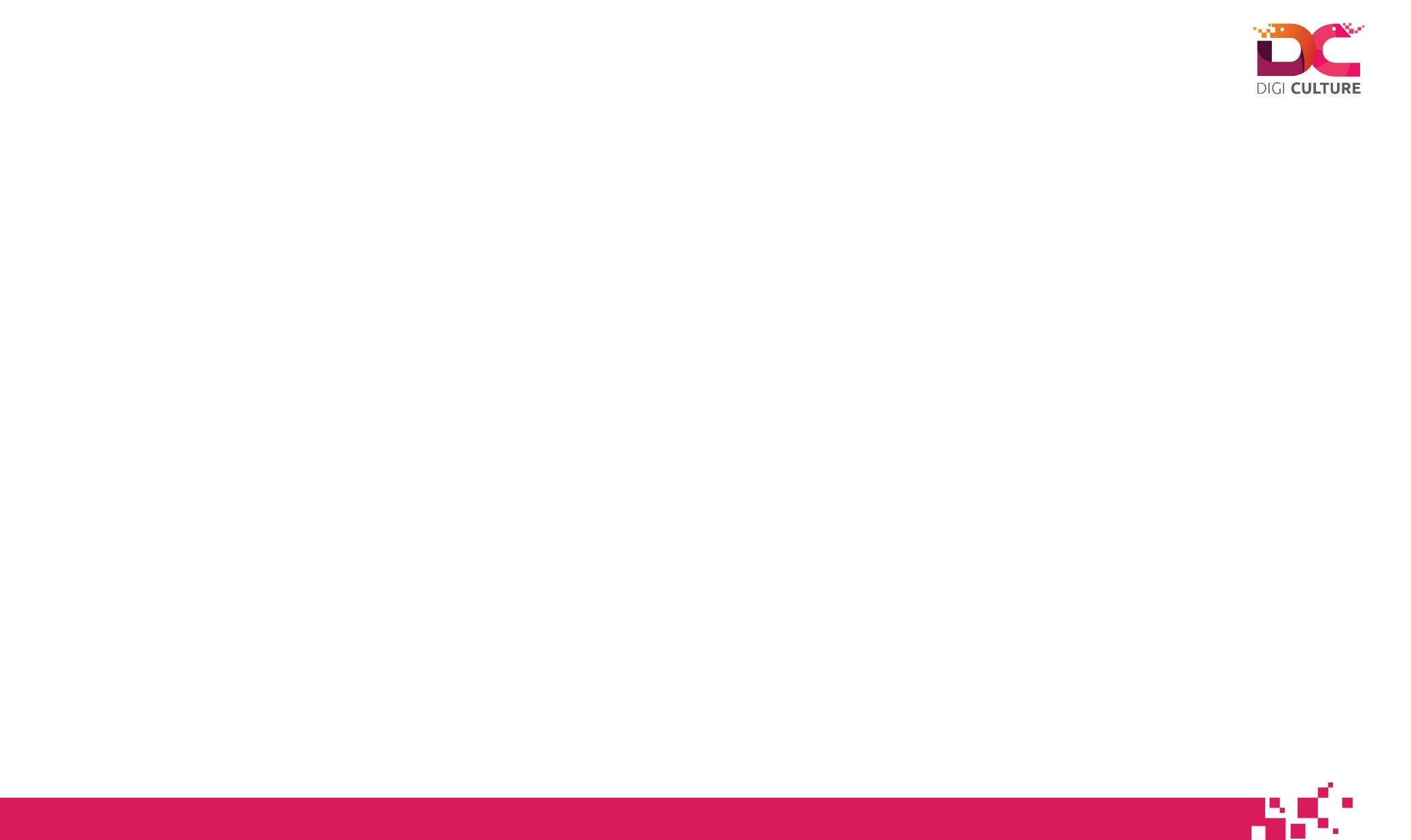 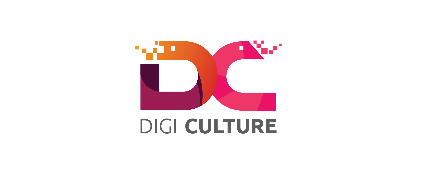 Build Lasting Business Relationships
Social space helps in building long-lasting business relationships.

Social will actually focus on lifetime value of your end customers.
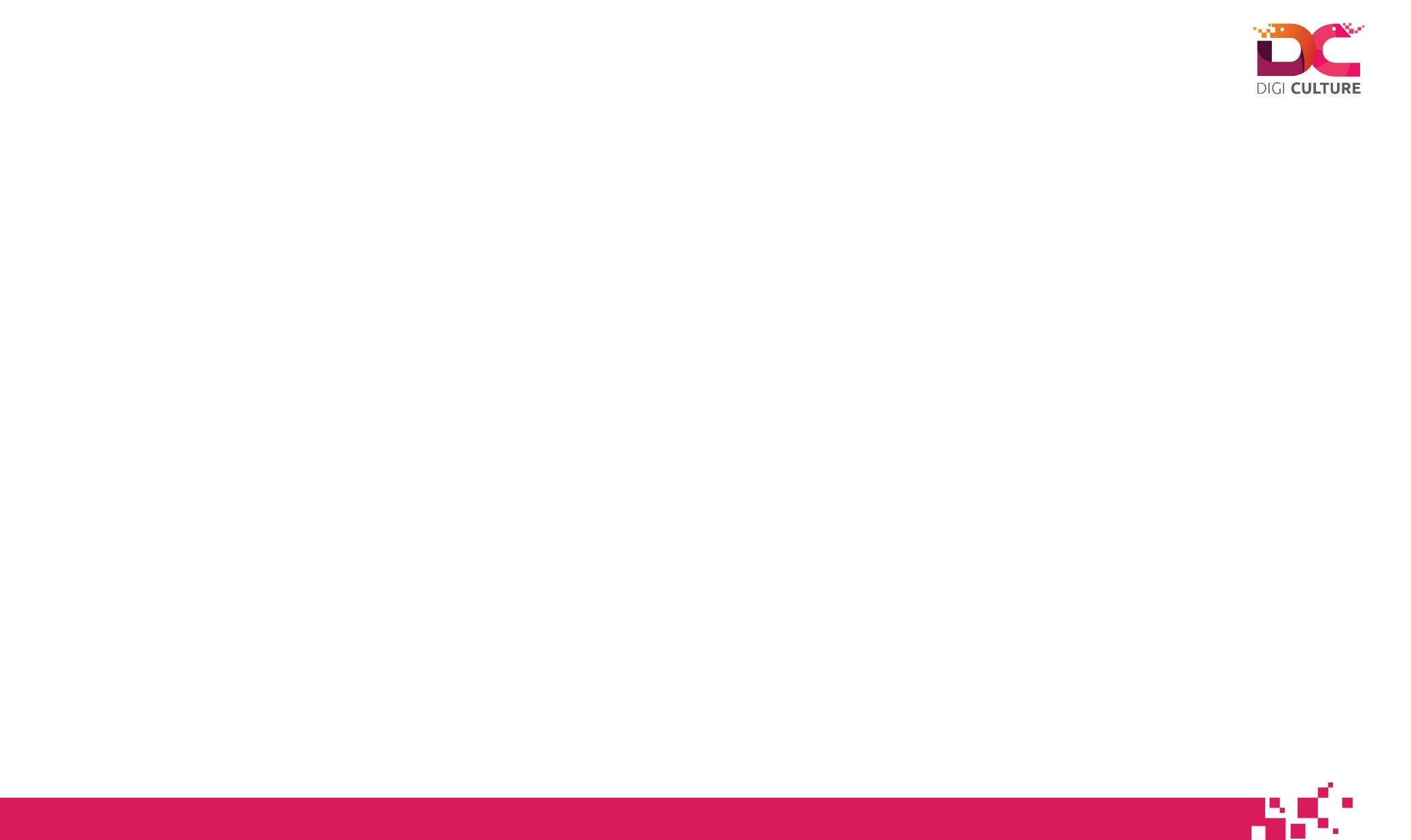 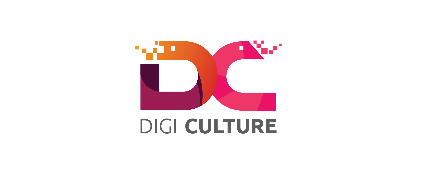 Care About Your Environment
Integrating digital space with CSR activity empowers brands to create  awareness at mass level.

Everybody love authentic stories that help common people and more the mass  connect, more is the increase in brand value.
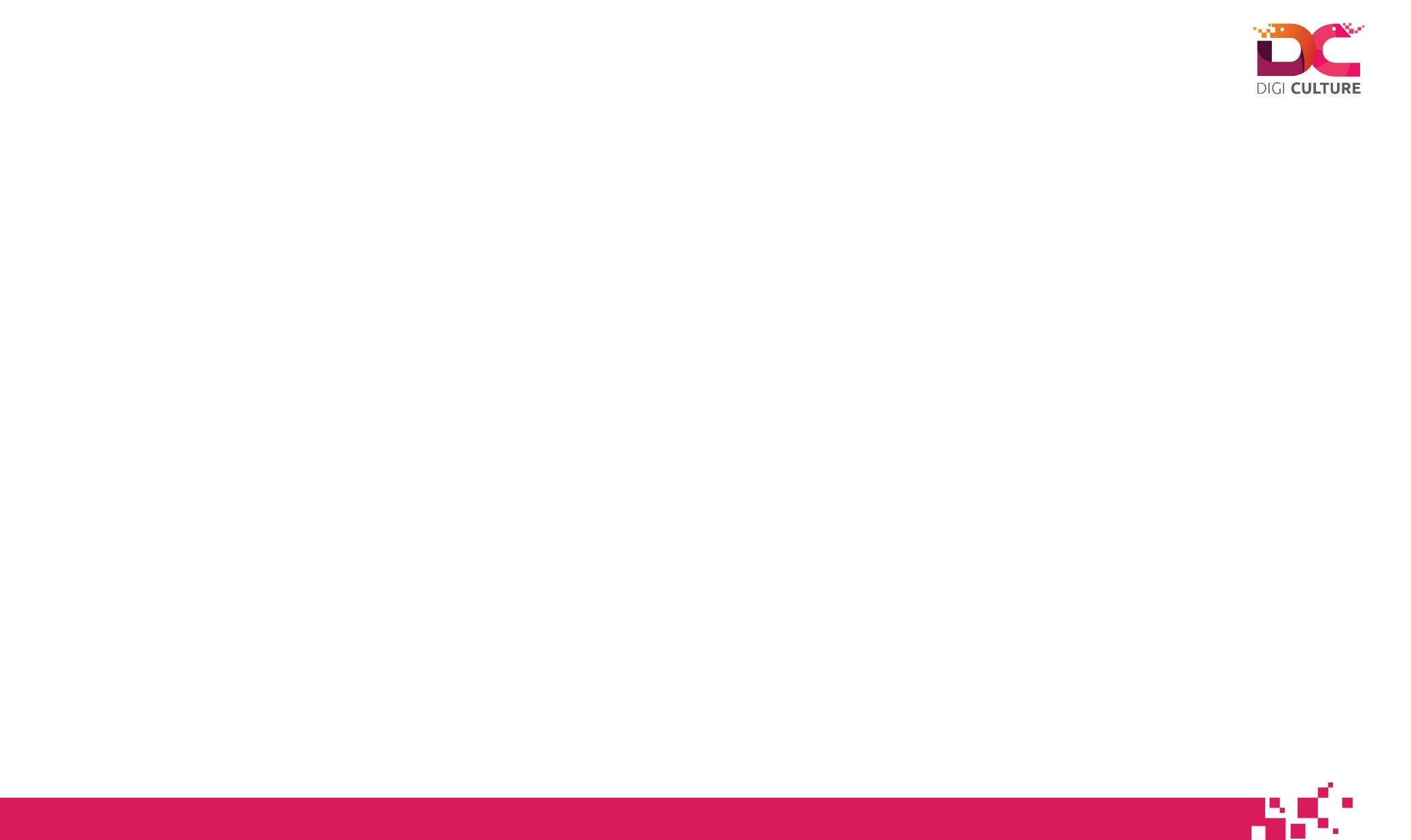 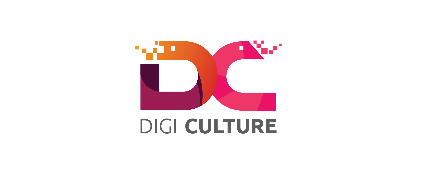 Crowd helps in making a better product
Digital media helps in involving crowd in developing the business.

Putting up a new service idea will gather numerous feedback online including  that of customers, partners and even can attract investors and stakeholders.
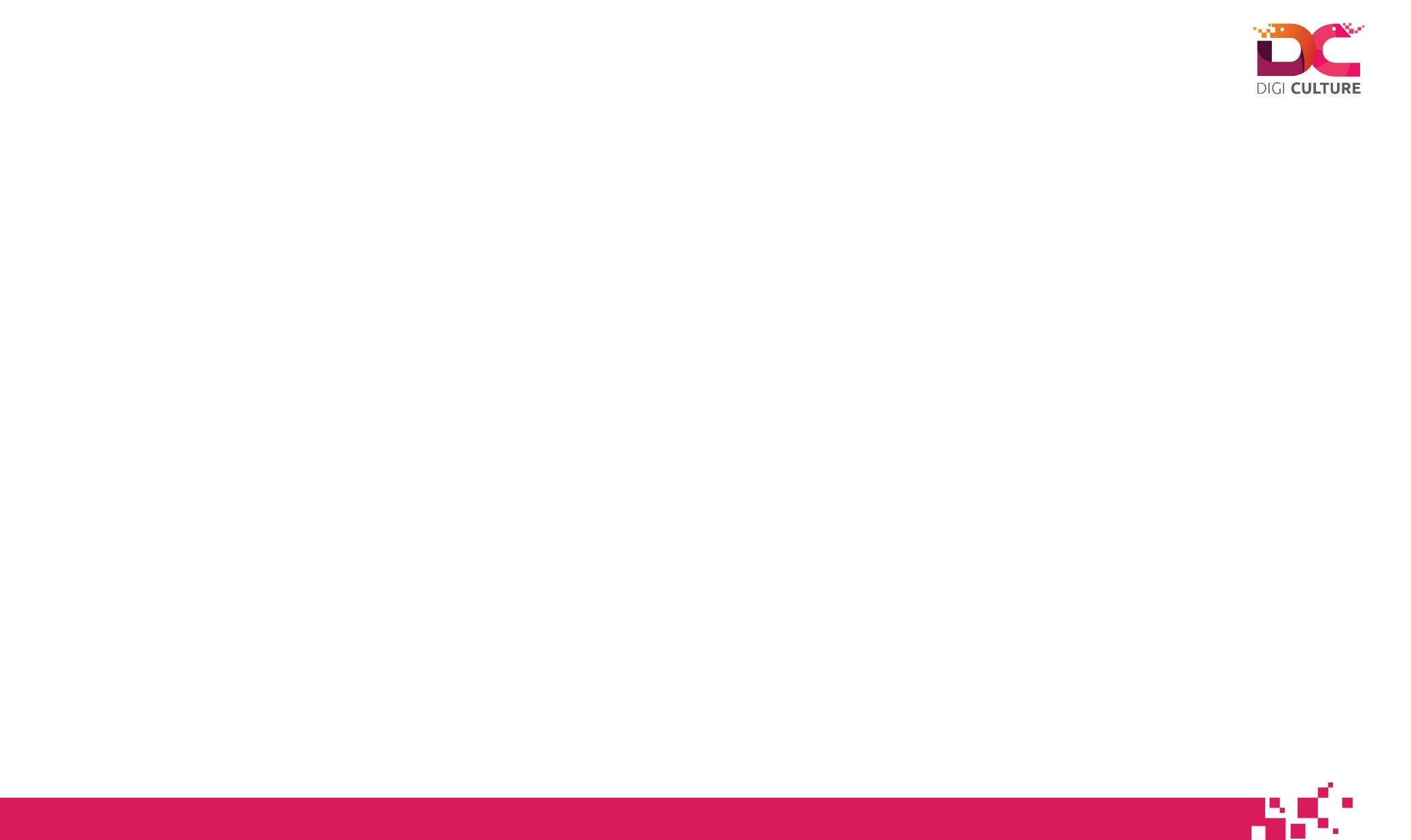 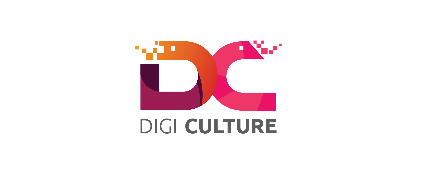 Get Feedback Directly From Your Audience
Digital media can be very useful for optimizing or improving or even reshaping  your product category by getting feedback directly from the customers.

It is fastest way of identifying any issue in the services that customers are facing.
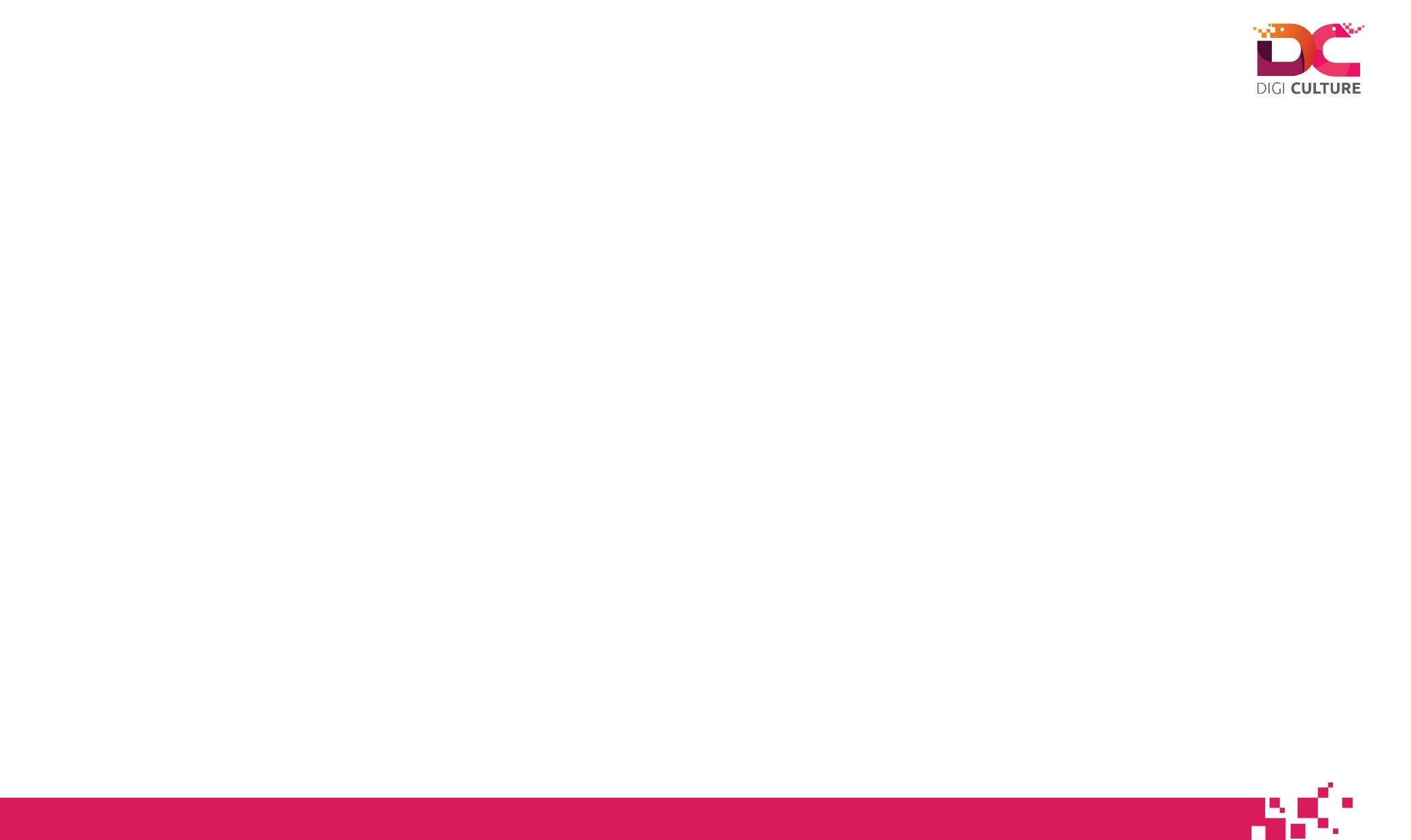 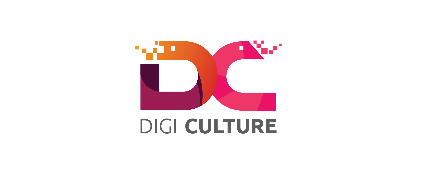 Spot and Attract World Class Talent
Recruiters are going social these days. Digital technology and tools helps in  sourcing the right talent from right medium.

By giving all the information, application facility online and social media  integration, brand can attract the best talents and skip the hassle of offline  application process.
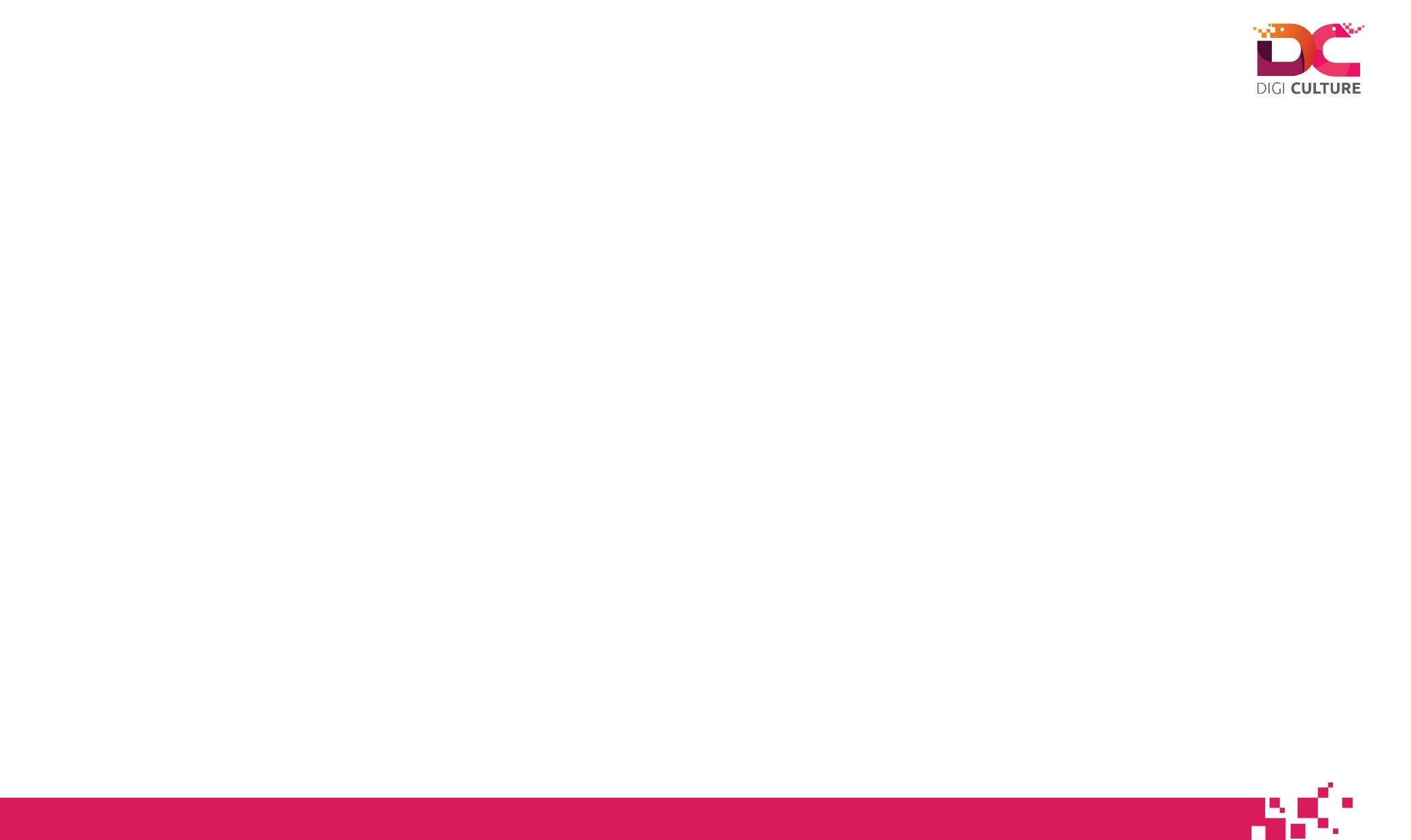 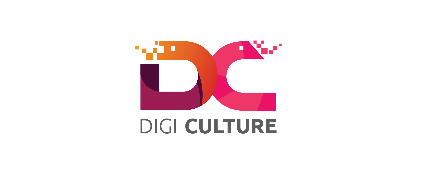 Social Media Optimization
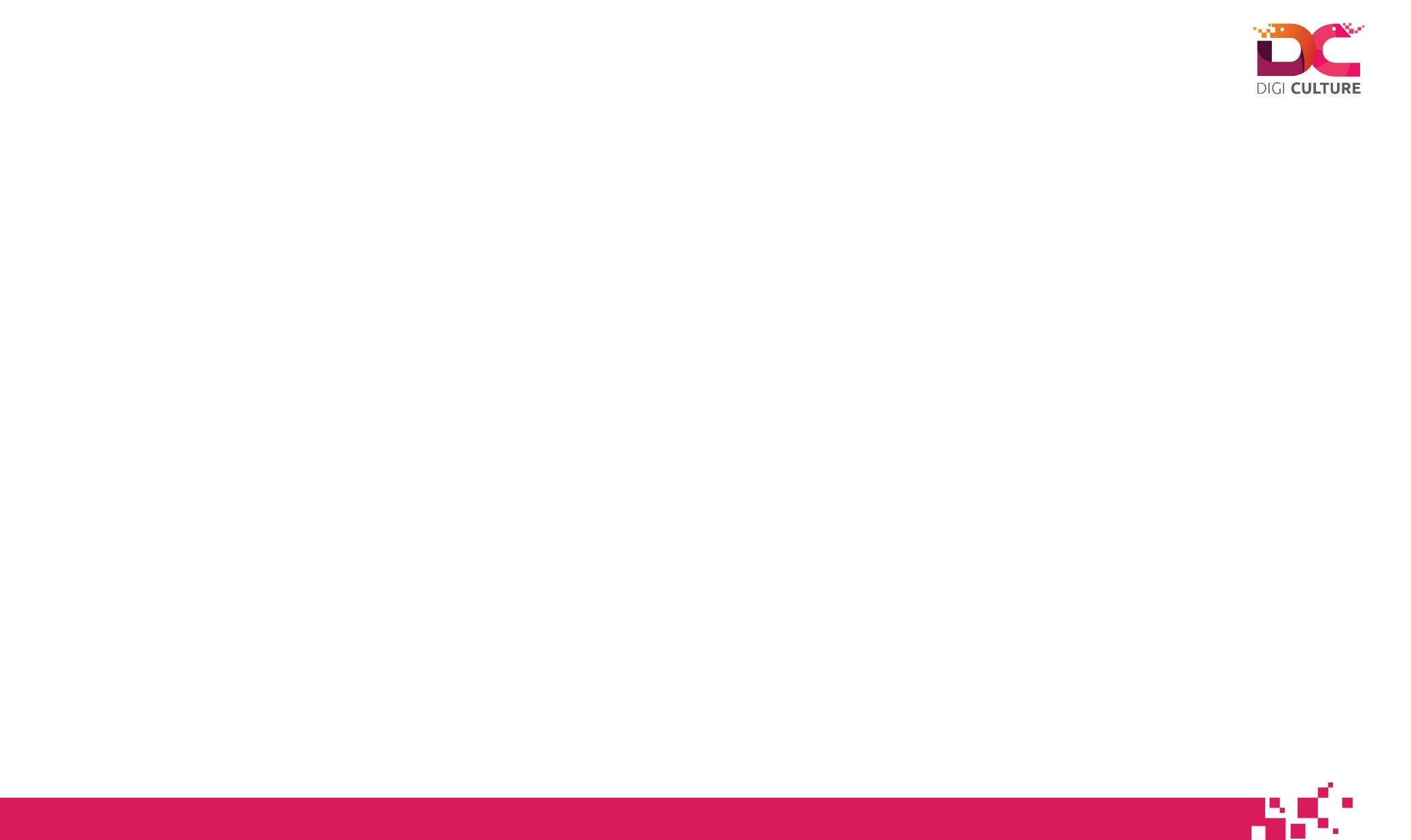 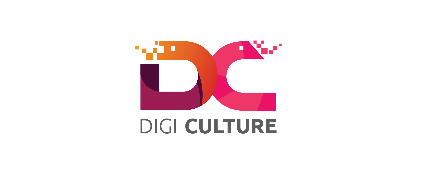 Social Media Usage in India
120.00%


100.00%


80.00%


60.00%


40.00%


20.00%


0.00%
Facebook
Youtube
linkedin
twitter
slideshare
flickr
blogs
other
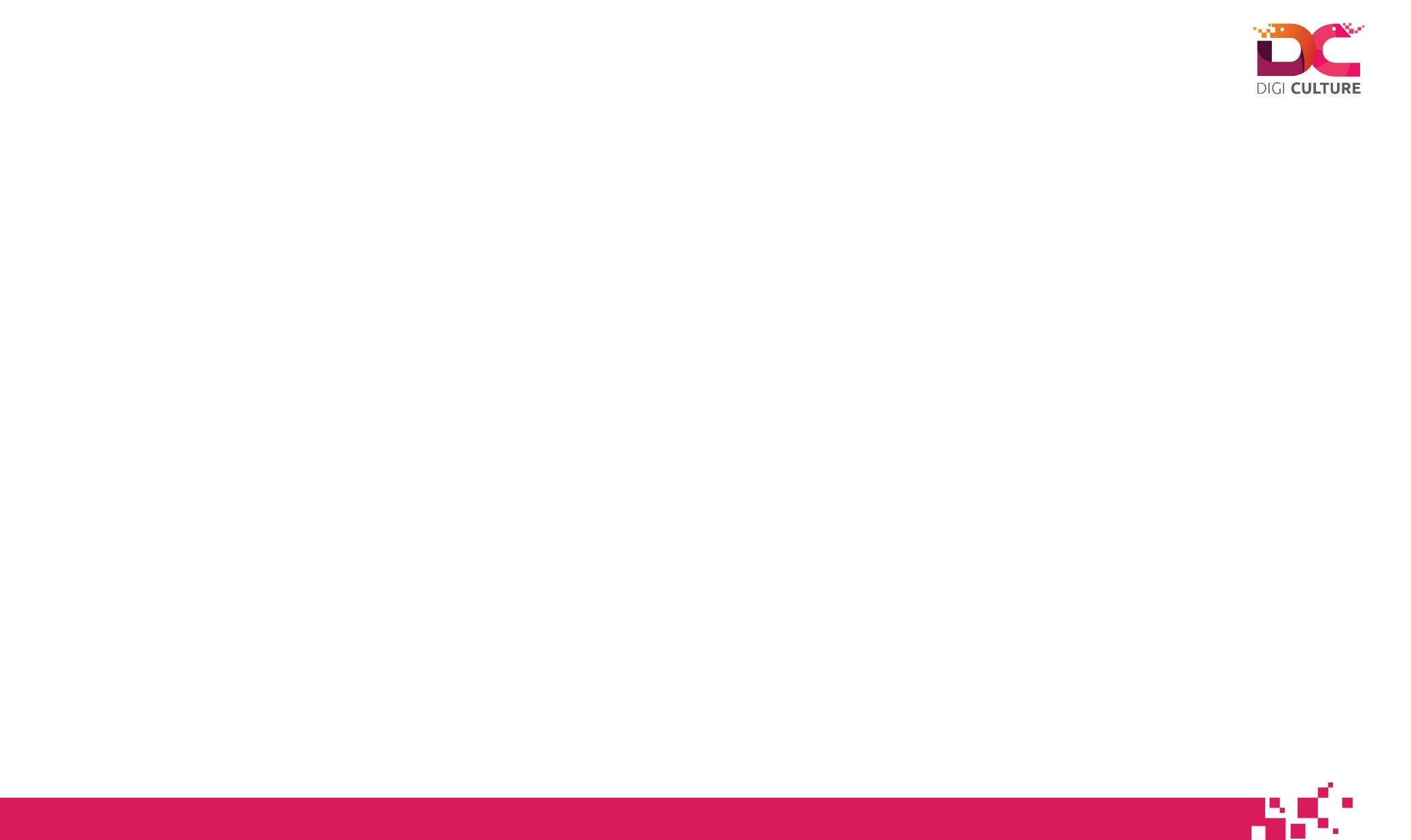 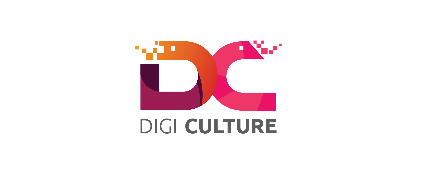 Social Media Marketing Objectives
Provides the ability to quickly popularize your company’s  Service Set and Promote ecommerce.
Very effective and cost efficient Digital media tool.
Social Media Optimization spotlights your business among  Target markets.
Enhances traffic on Website. Hence, Support process of  Search engine Optimization.
Supportive tool to capture feedback and testimonials.  These aid in promoting online sales.
Online relationship & reputation Management.
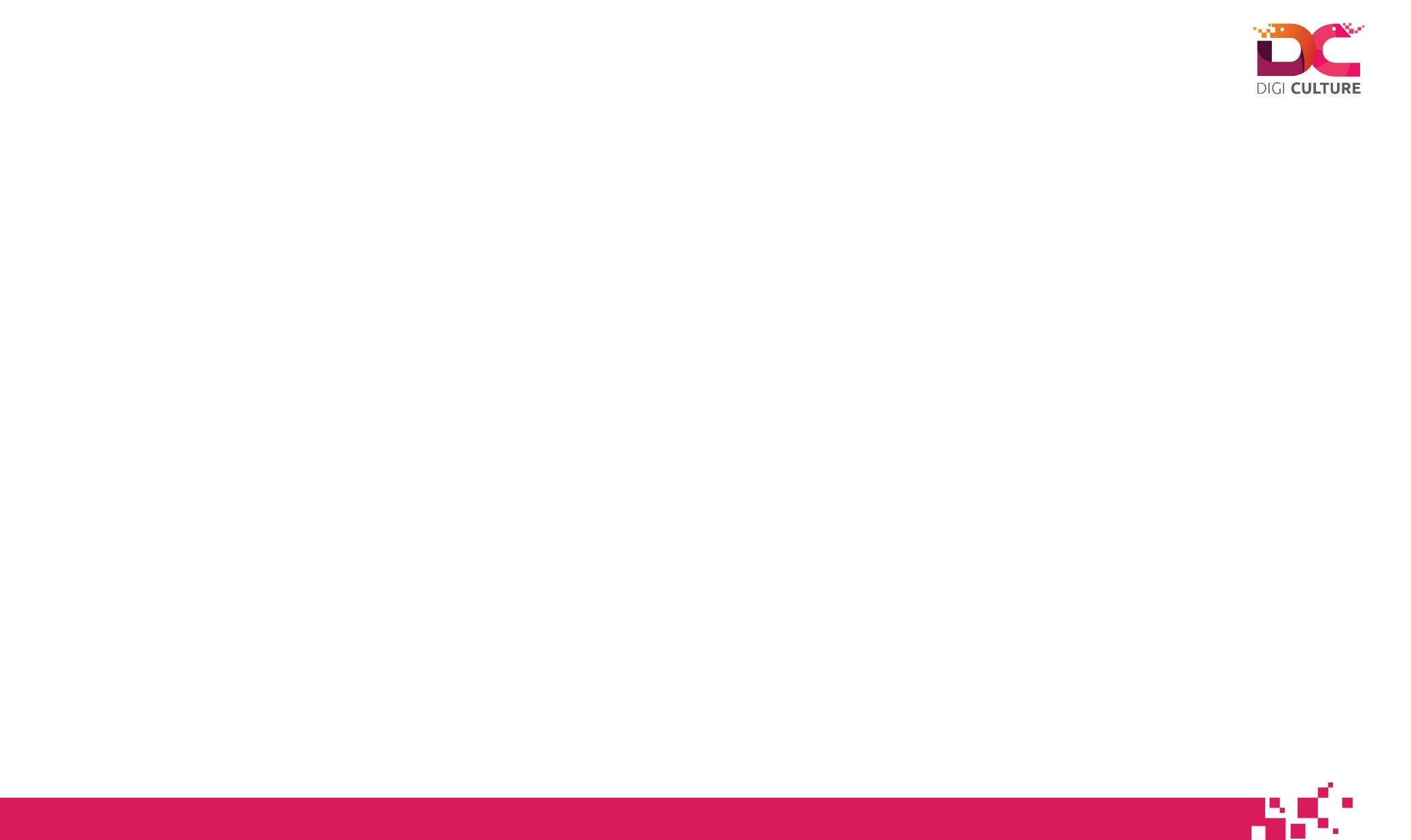 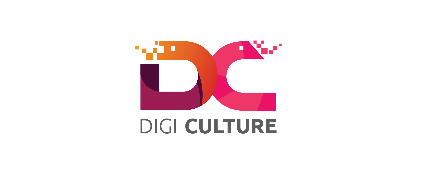 Content Categorization
About 
Company
Features
Generic & 
Updates
About the brand
About the Group
About its CSR and Advisory
Company’s Sources
Its development process
About its products & services
Collaborations
Motivational & Inspirational Quotes
Trending topics
Any Cause driven posts
Humor 
Festive Posts
Campaigns 
Contests
Social Association 
Latest News
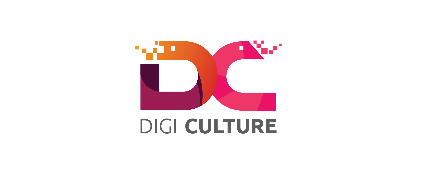 Post Categorization
Simple text posts
Case Study
Awareness
Posts
Video Posts
Blogs
Fact based post
Infographics
Gif Posts
Series
List Posts
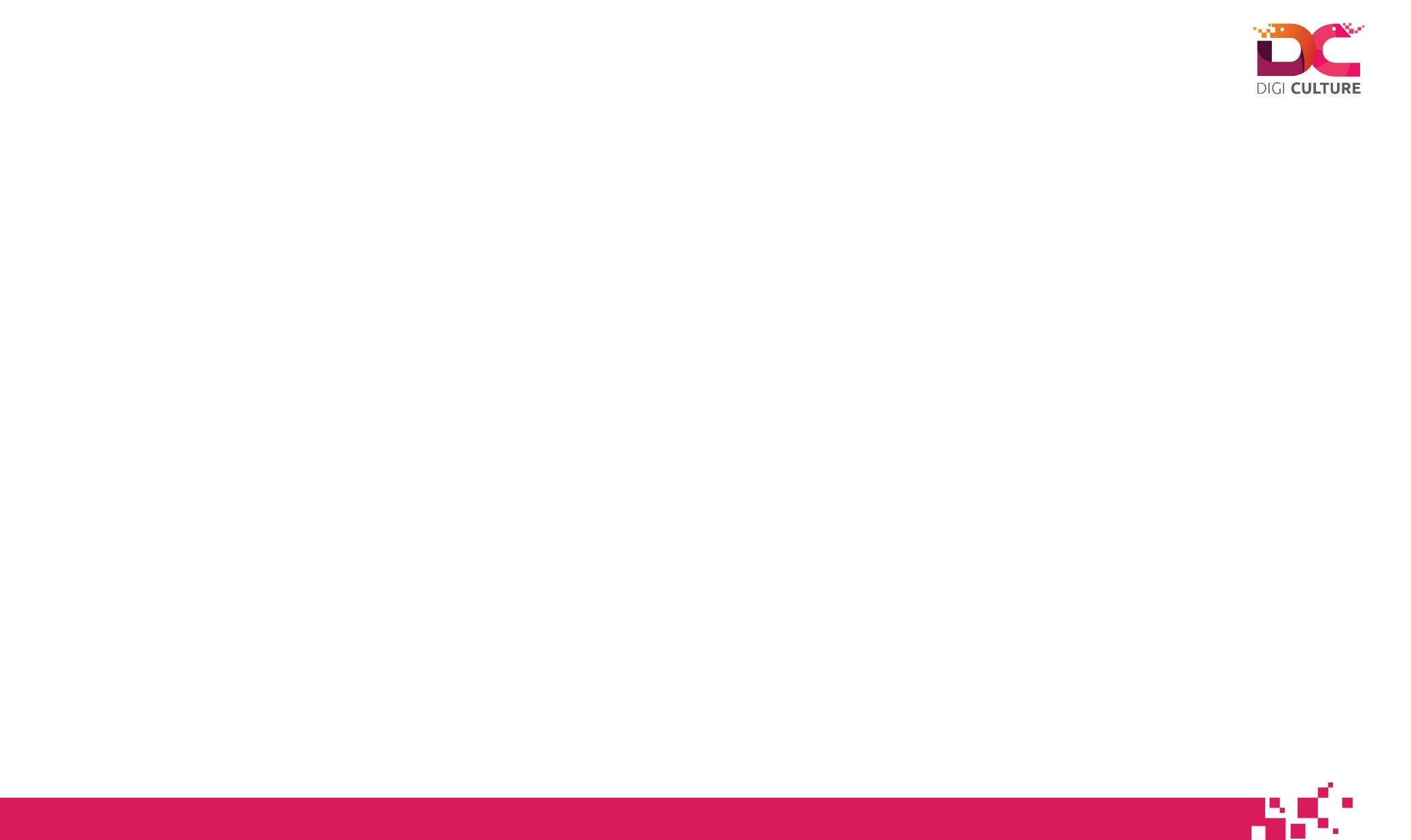 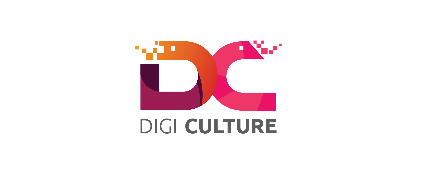 Social Media Marketing Platforms
Facebook
Twitter
LinkedIn
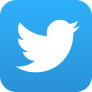 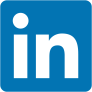 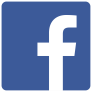 Youtube
Instagram
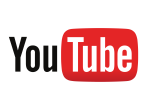 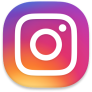 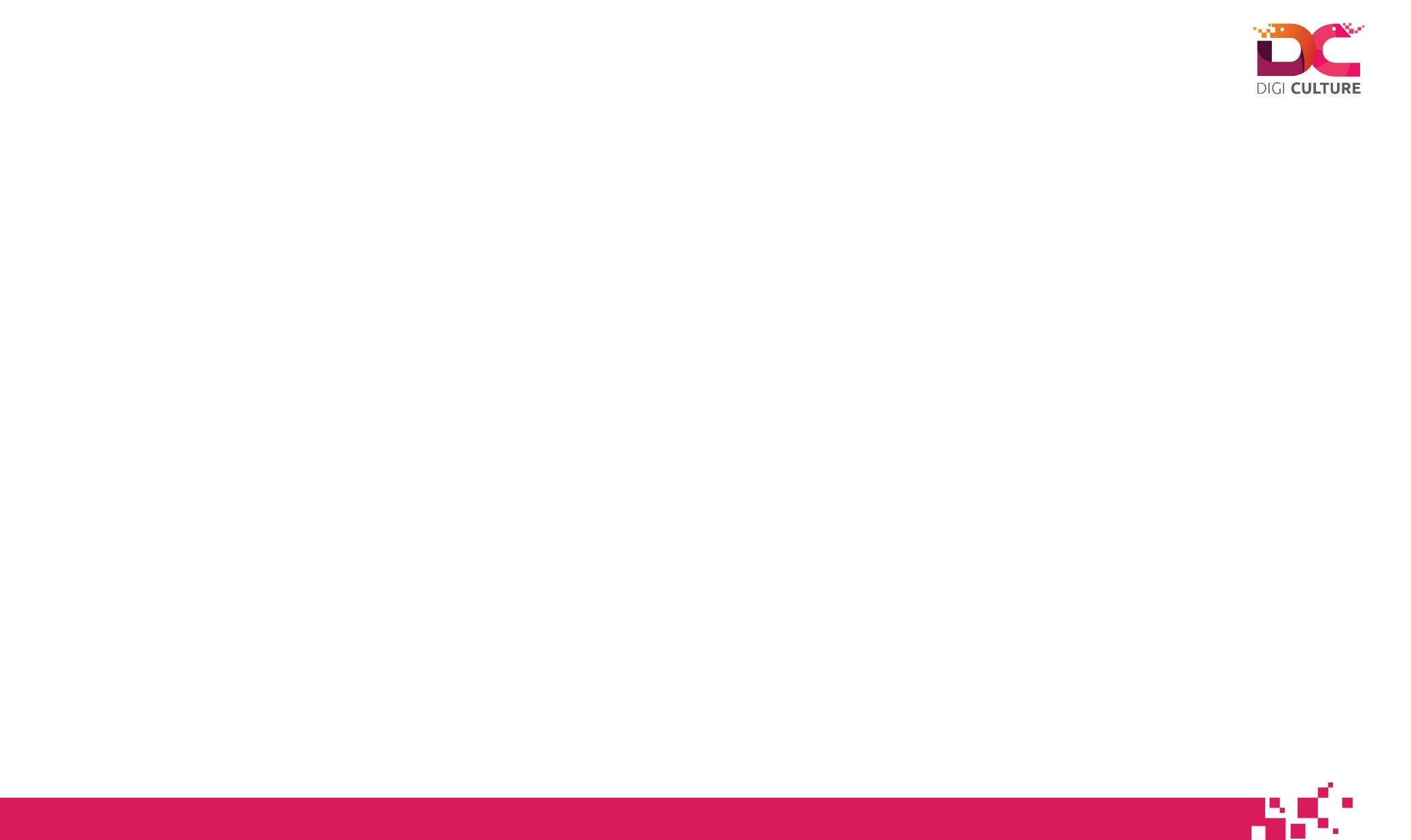 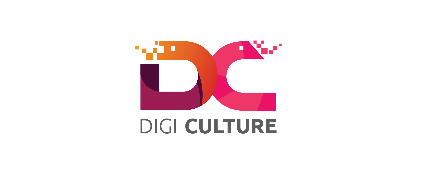 Workflow
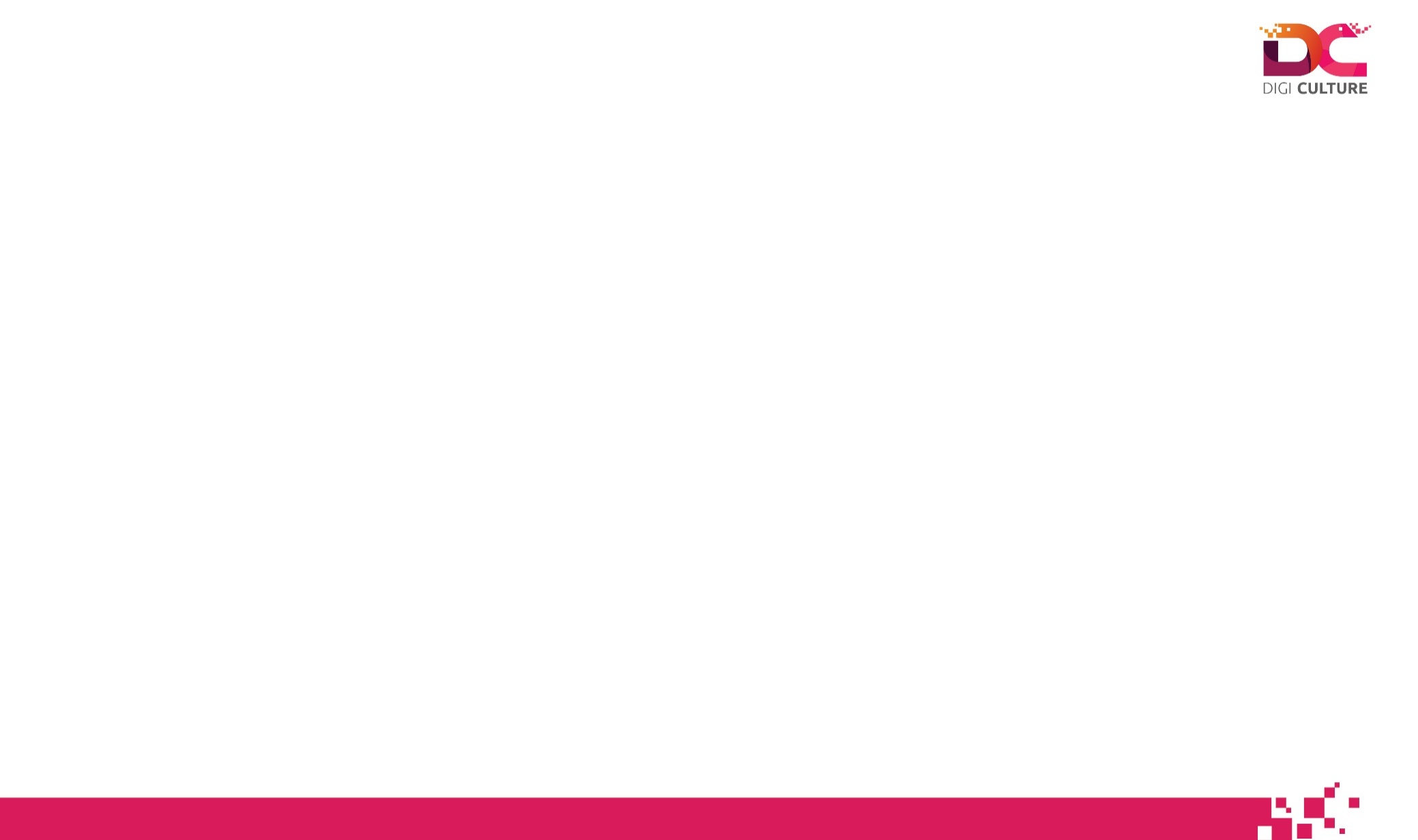 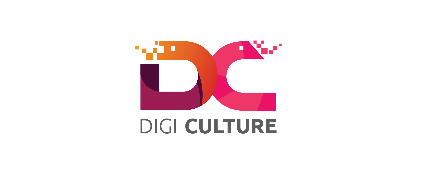 Thank you
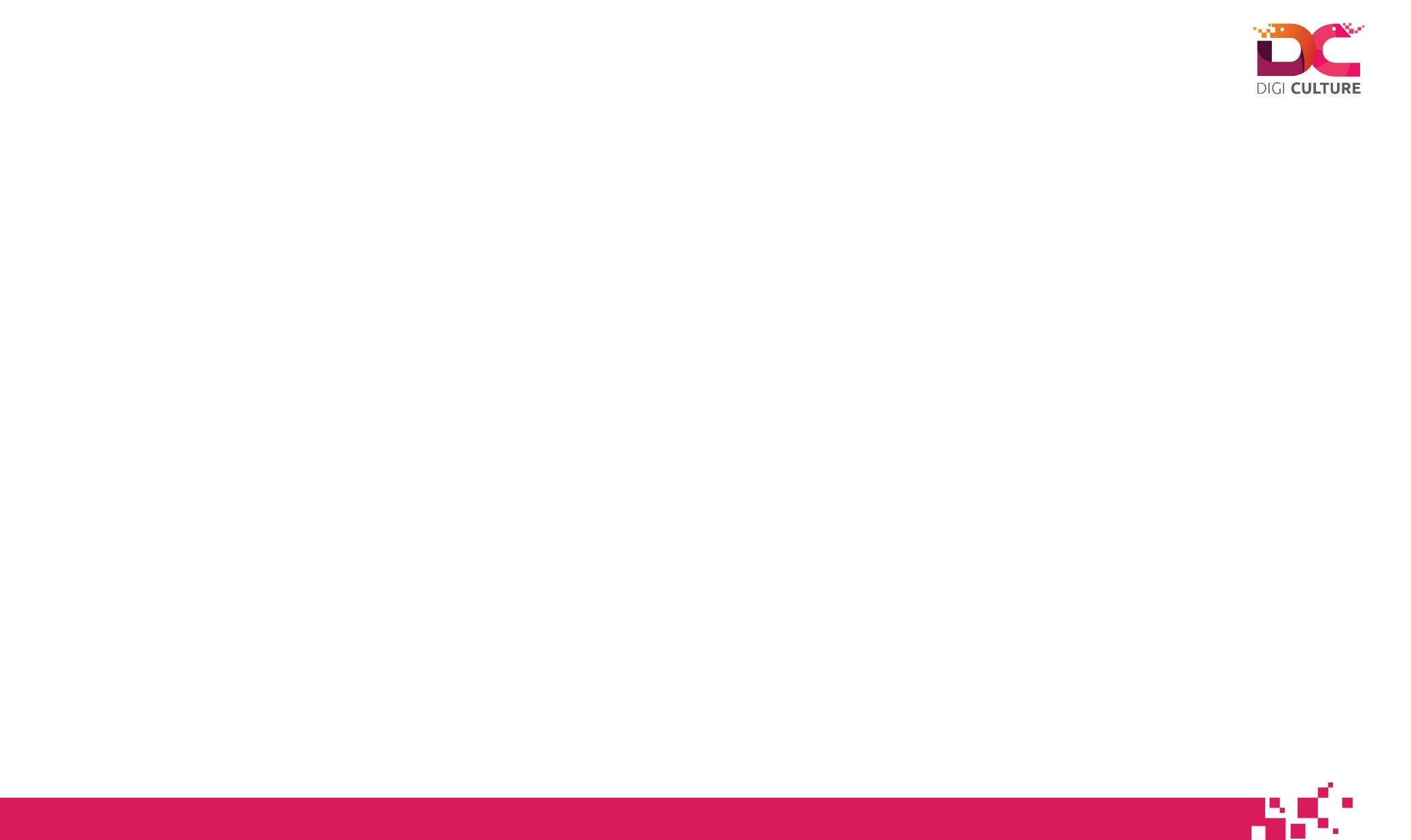